Итоговое донесение по проведению Месячника безопасности на базе МАОУ СОШ №12 в период с 20.08.2017г. По 20.09.2017г.
МАОУ СОШ №12
Инспектор пожарной части ведёт беседу с детьми на тему: «Противопожарная безопасность»
13 сентября инспектор пожарной части провёл беседы с детьми по предупреждению и ликвидации чрезвычайных ситуаций, по противопожарной безопасности. (охват-320 человек)
Инспектор ГИБДД проводит беседы с детьми по безопасности на дорогах
12 сентября инспектор ГИБДД провела беседу с детьми  по безопасности детей на дорогах города (охват 220 человек)
8 сентября прошла тренировка по эвакуации детей (охват 600 человек)
8 сентября в школе прошёл День здоровья, где дети побывали на станции «Безопасность», «игровая, «канат», «ПДД», «Давай дружить», «Паутинка», «Первая помощь»
День Здоровья станция «Первая помощь»
Тур. полоса
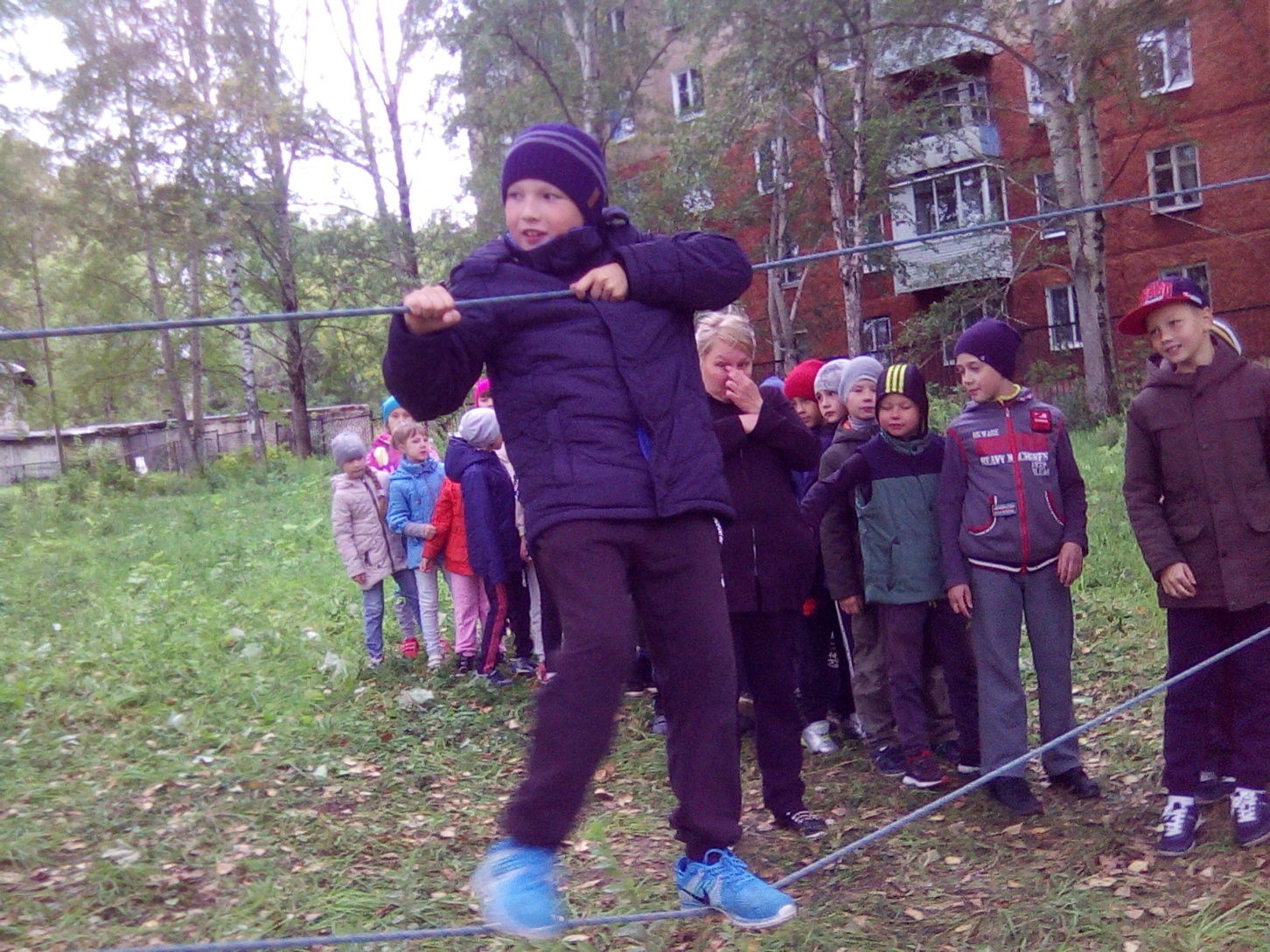 Канат
20.09.Общешкольное родительское собрание. Выступает инспектор пожарной части Миронов А.Э.
20.09.Общешкольное родительское собрание. Выступает инспектор ОДН – Е.В. Николаева